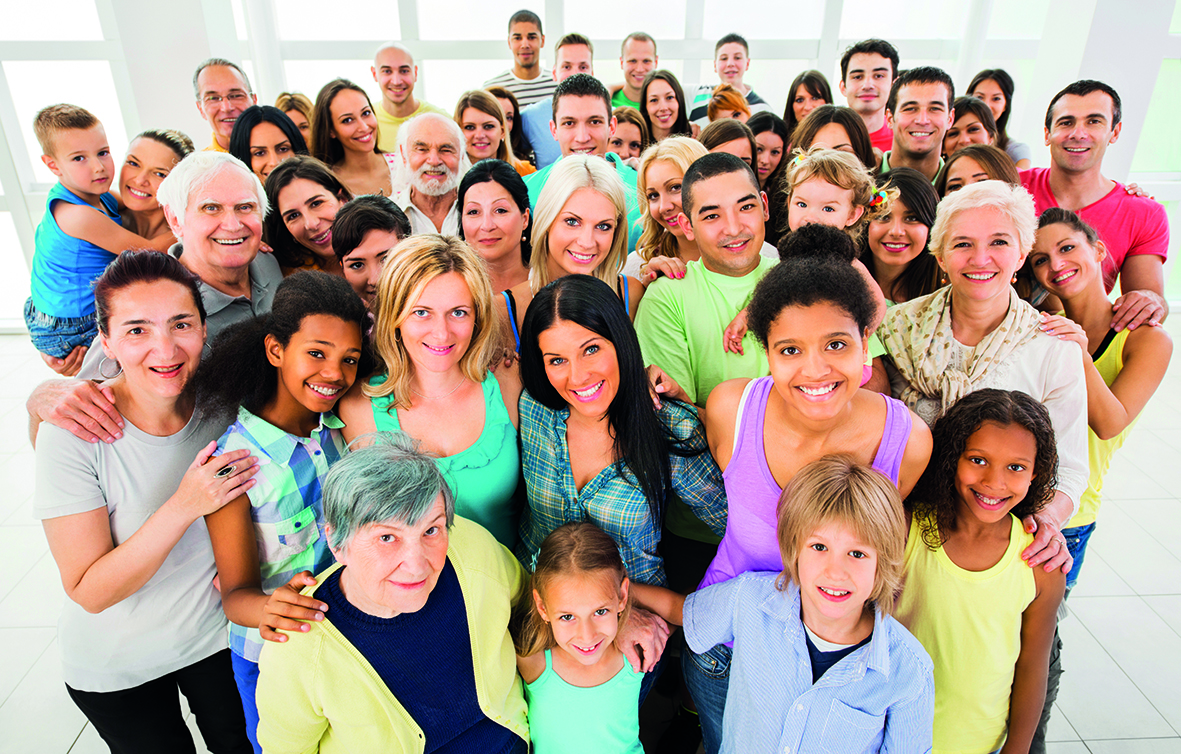 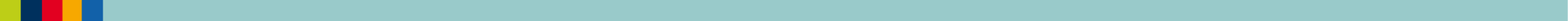 Informationsveranstaltung zur Anpassungsqualifizierung für duale Berufe
1
Anpassungsqualifizierung für duale Berufe
Voraussetzung für die Teilnahme: Bescheid der teilweisen Gleichwertigkeit von HWK/ IHK 
Gemeinsame Suche nach Betrieben zur betrieblichen Praxiserprobung zum Ausgleich der fehlenden Kenntnisse 
Ggf. Suche nach Qualifizierungsangeboten/ Weiterbildungen 
Wenn Ausgleich erfolgt ist, kann der Folgeantrag gestellt werden
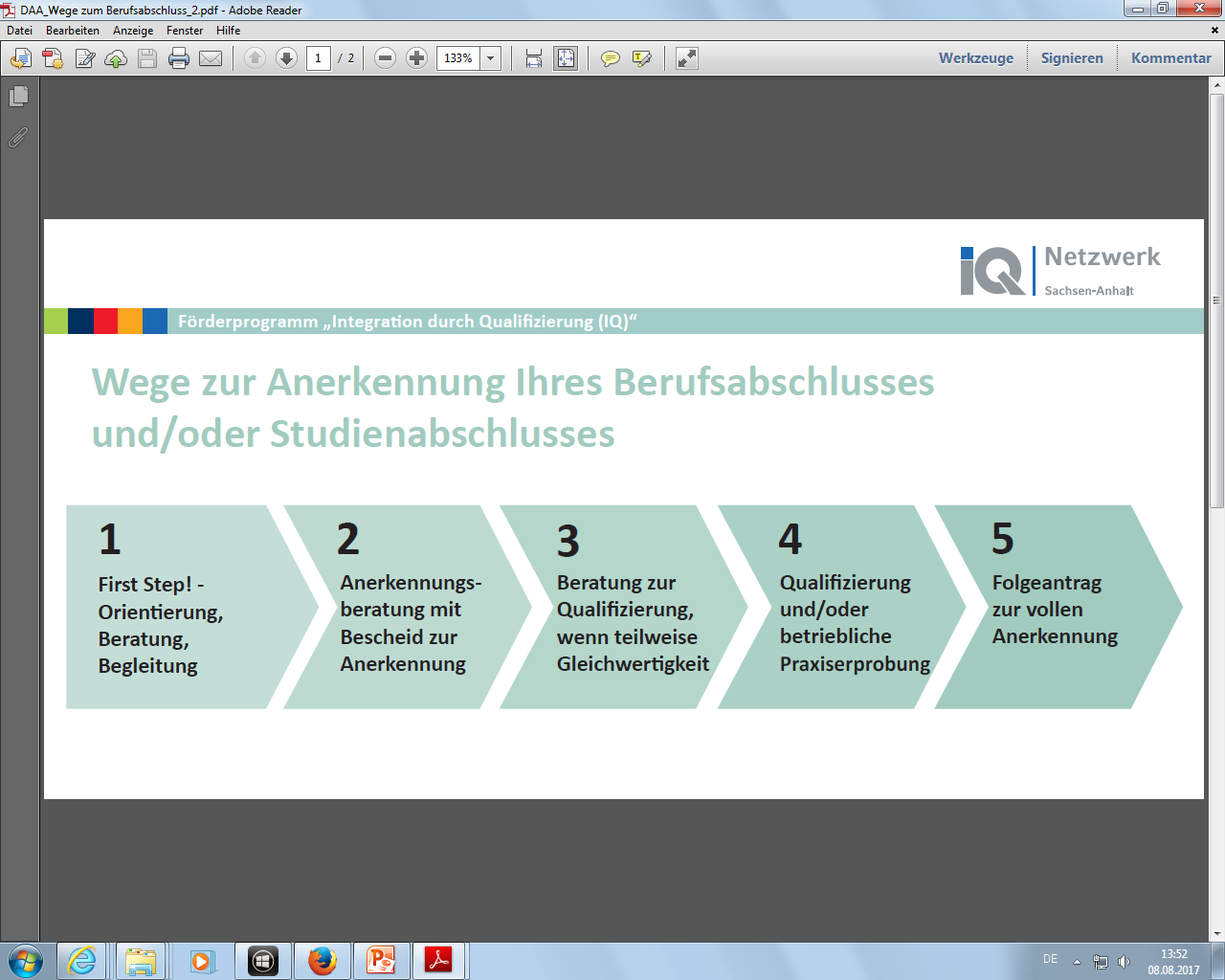 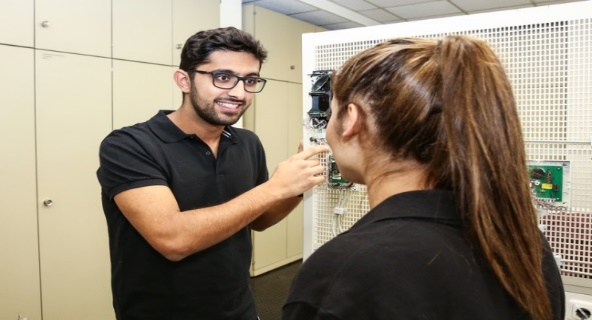 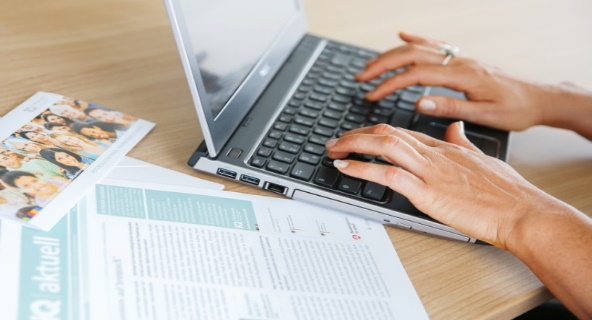 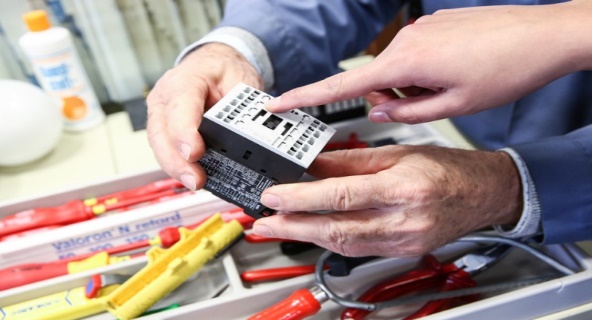 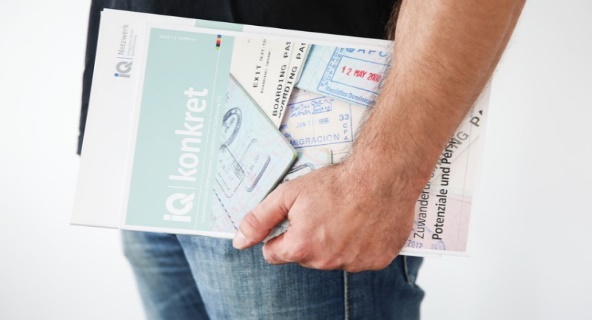 2
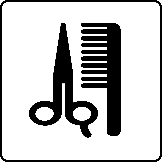 Fallbeispiel Friseurin aus Syrien
3
Herzlichen Dank für Ihre Aufmerksamkeit !
Nicole Kegel
Deutsche Angestellten-Akademie GmbH 
Maxim-Gorki-Str. 31/37, Magdeburg
Tel. 0391-819002-10
Mail: nicole.kegel@daa.de